MỘT SỐ NGUYÊN LIỆU
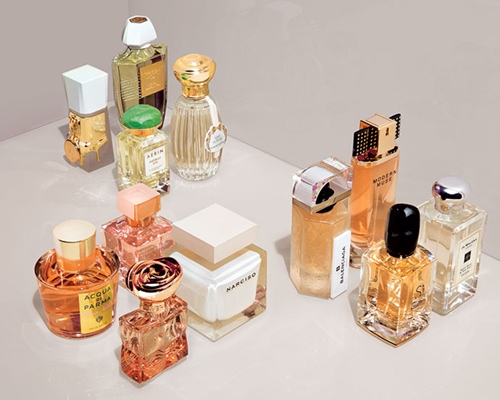 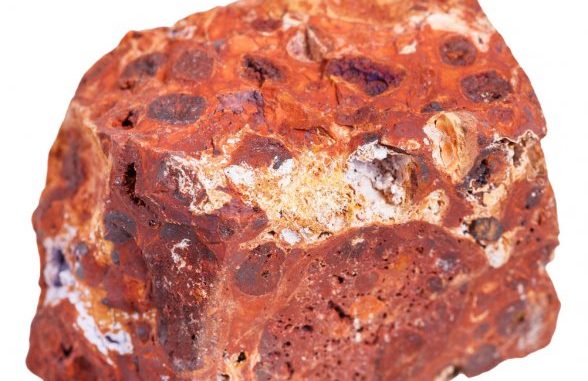 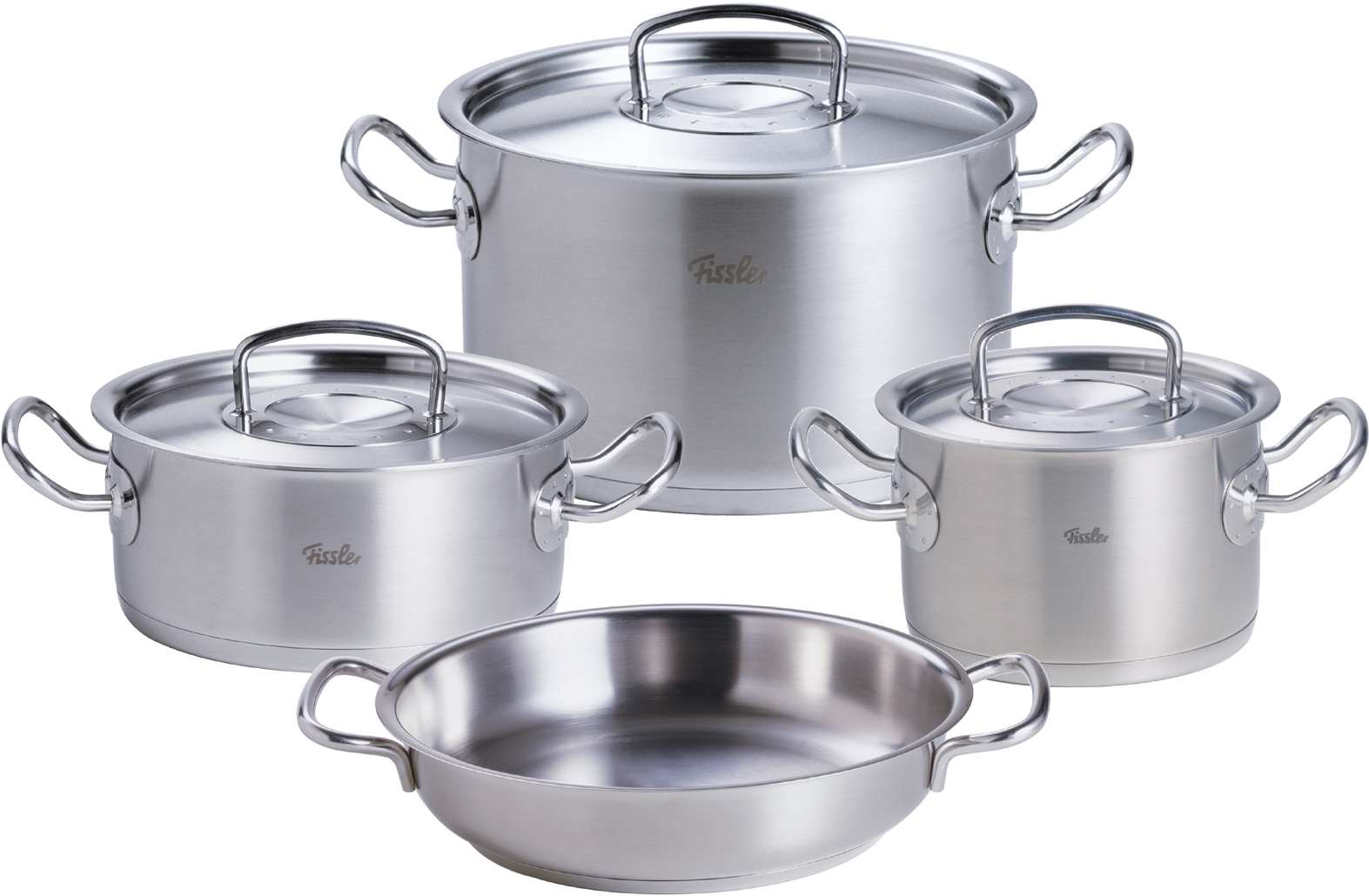 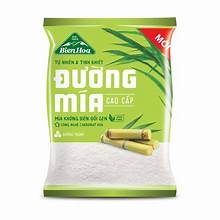 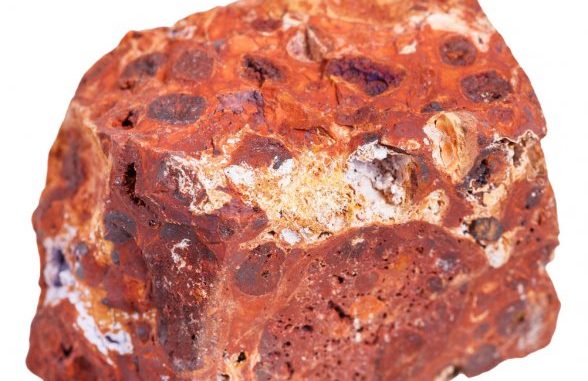 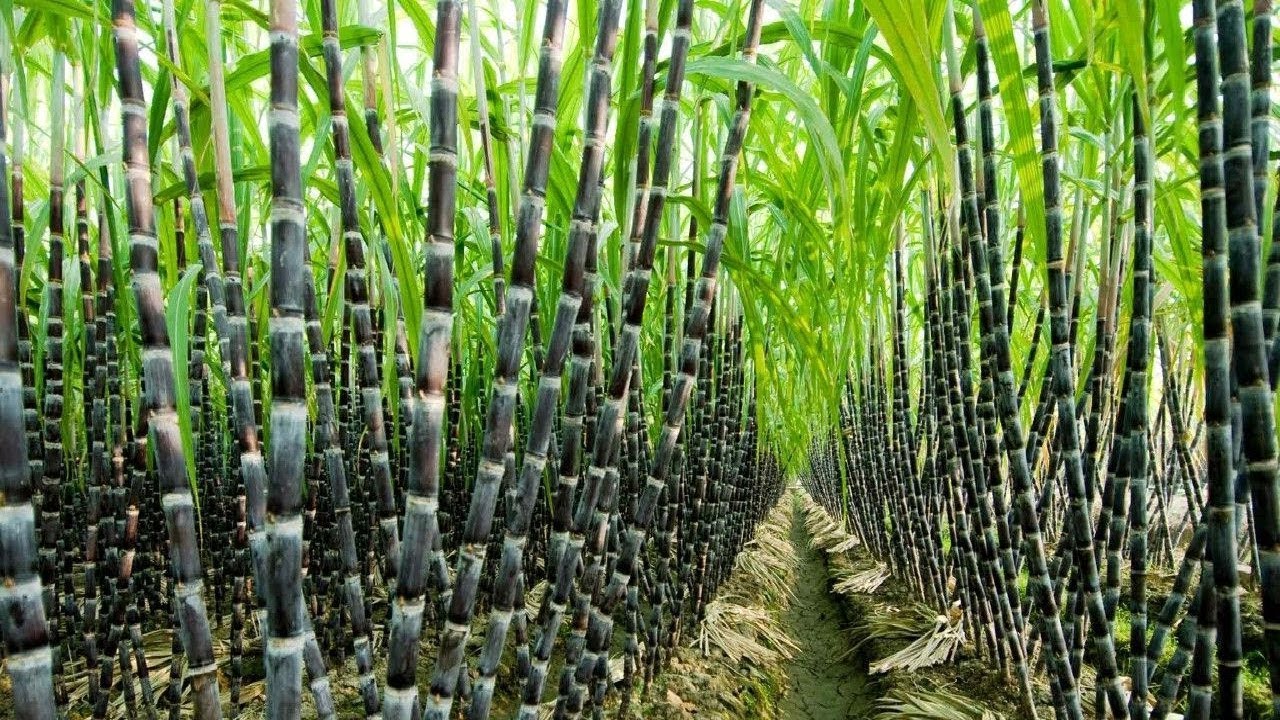 Nguyên liệu
Sản phẩm
Nguyên liệu là vật liệu thô chưa qua xử lí và cần được chuyển hóa để tạo ra sản phẩm.
I. Các loại nguyên liệu
Nguyên liệu
Nguyên liệu tự nhiên
Nguyên liệu nhân tạo
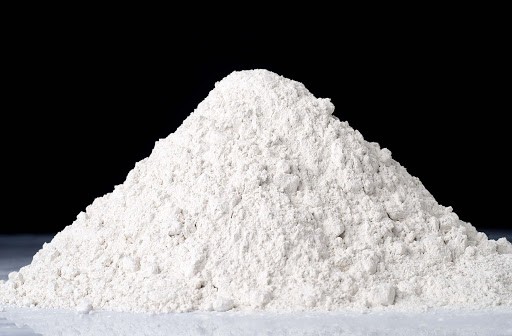 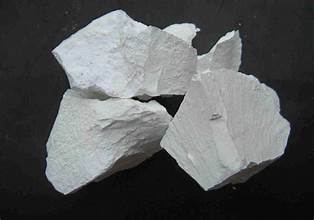 Nguyên liệu tự nhiên
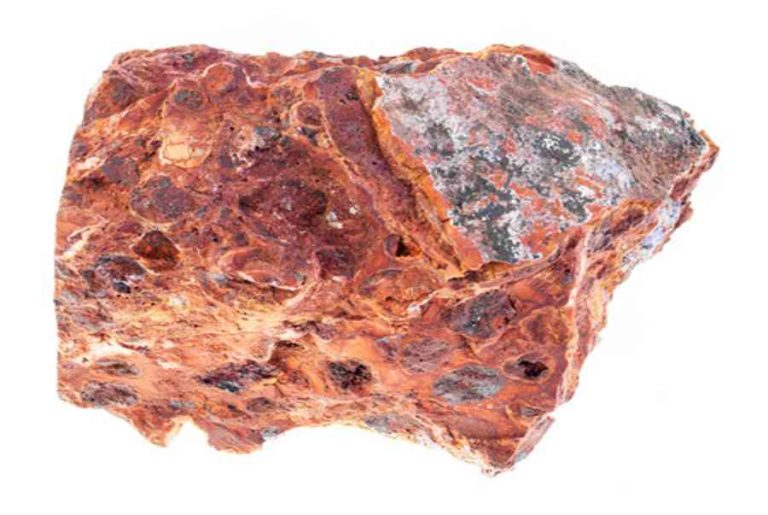 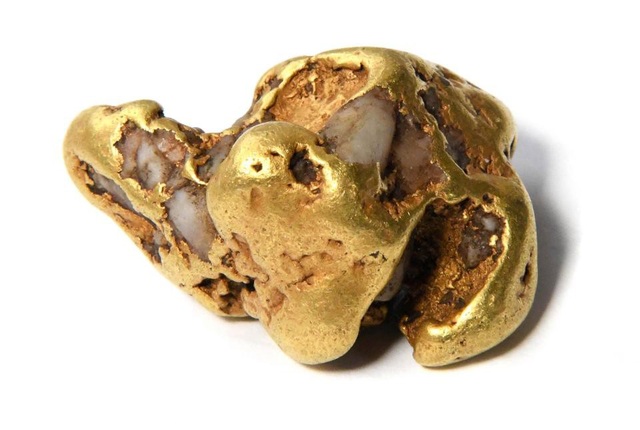 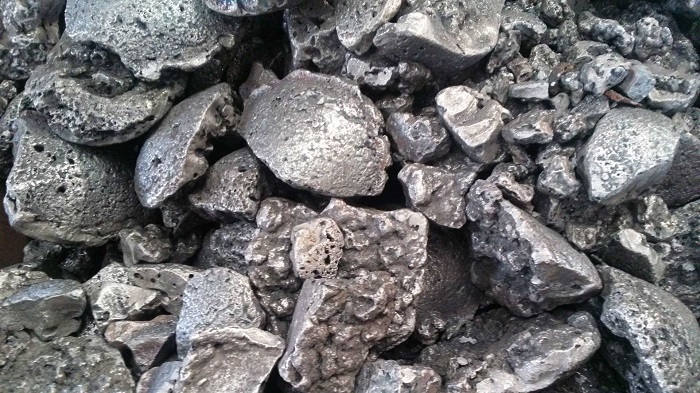 Quặng sắt
Quặng vàng
Nguyên liệu tự nhiên
Quặng bauxite
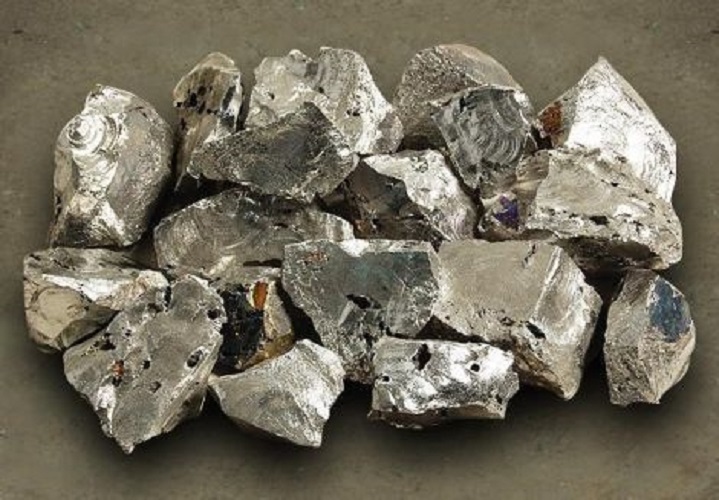 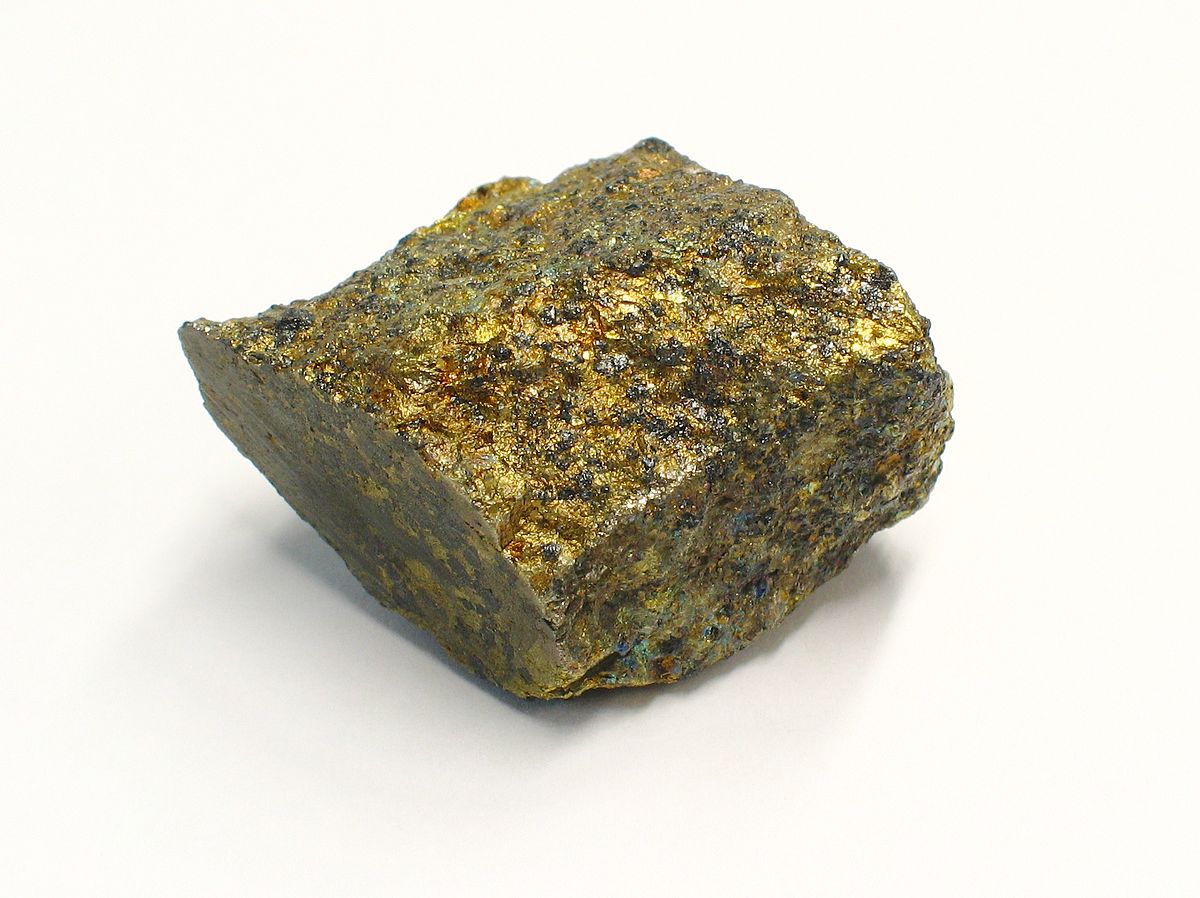 Quặng thiếc
Quặng đồng
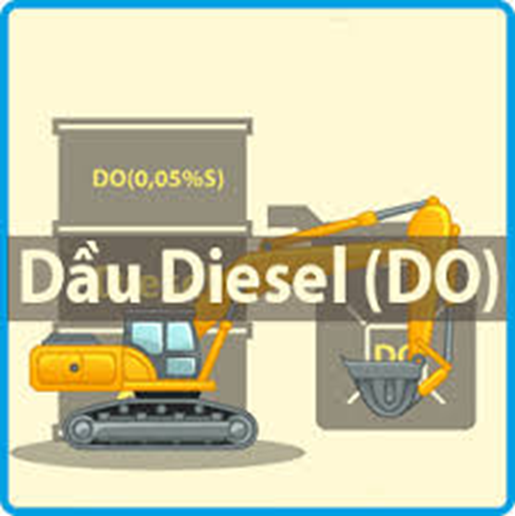 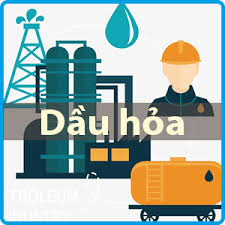 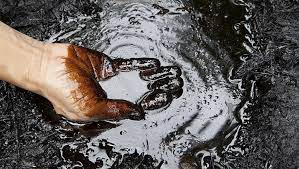 Nguyên liệu tự nhiên
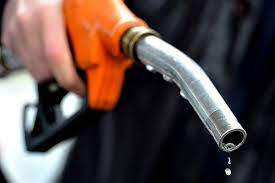 Nguyên liệu
Sản phẩm
Nguyên liệu nhân tạo
Nguyên liệu tự nhiên
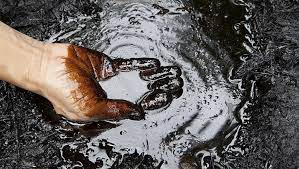 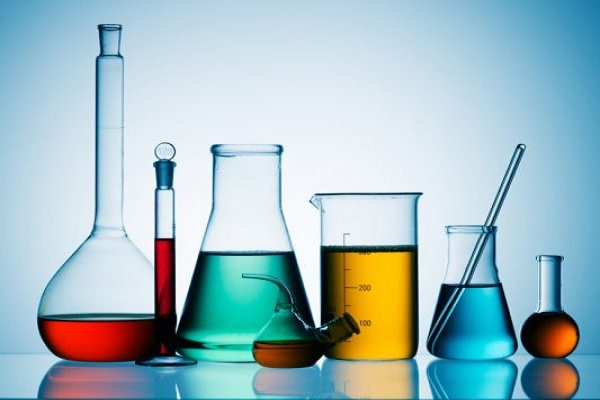 Nguyên liệu
Hóa chất cơ bản
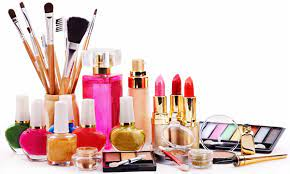 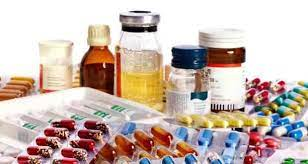 Nguyên liệu nhân tạo
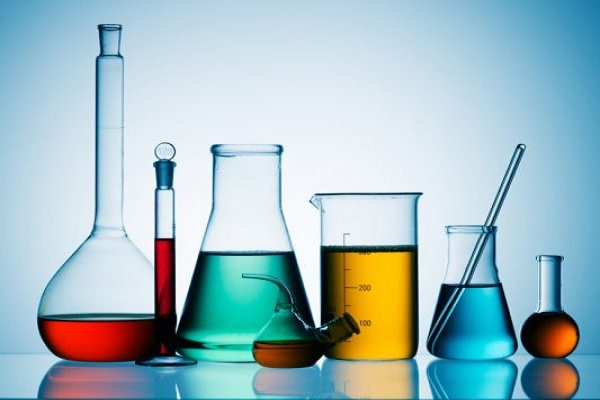 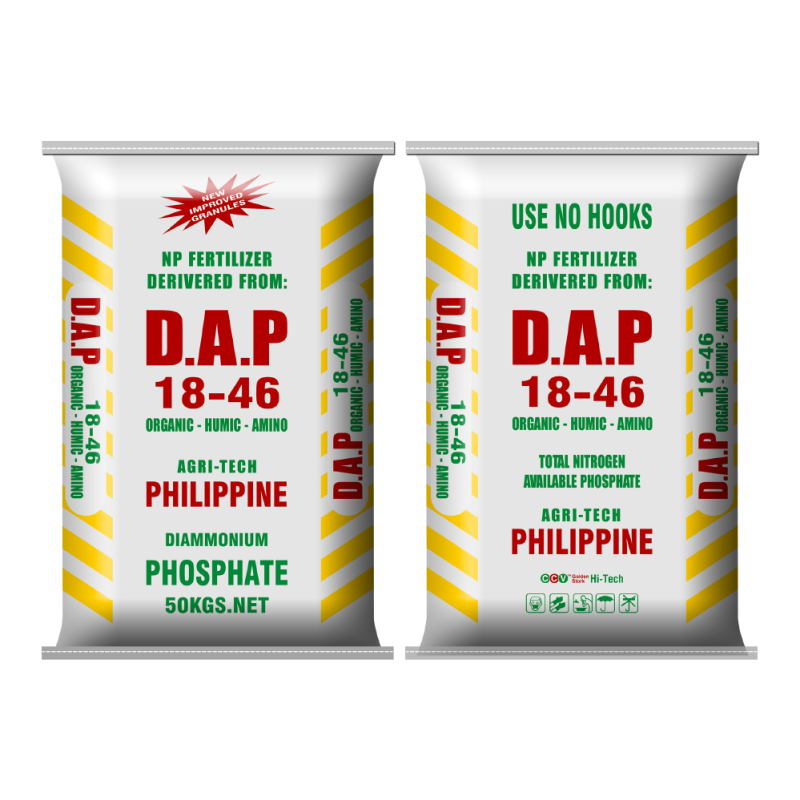 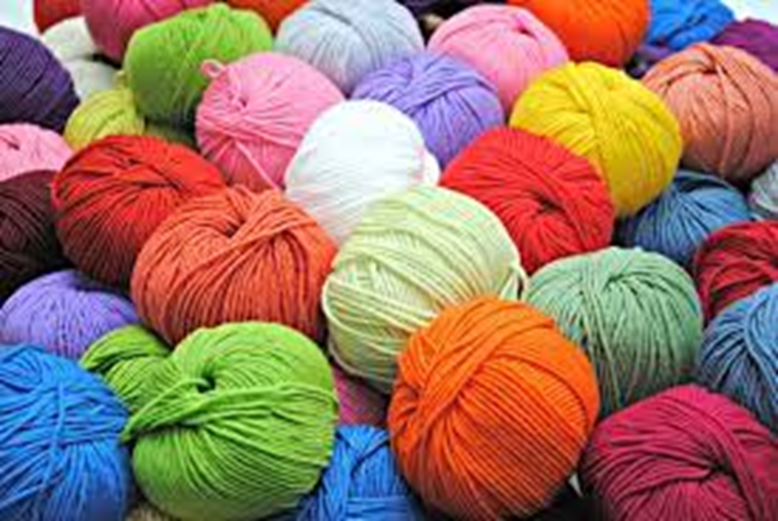 Hóa chất cơ bản
Sản phẩm
Calcium carbonate
Các tỉnh phía Bắc và Bắc Trung Bộ
- Sản xuất vôi sống.
- Đập nhỏ để làm đường, bê tông.
- Sản xuất cao su, xà phòng,…
- Gây ô nhiễm môi trường.
- Gây sụt lún
- Nung vôi gây ô nhiễm không khí
Calcium carbonate
Các oxide sắt
Aluminium oxide
Các tỉnh phía Bắc và Bắc Trung Bộ
Thái Nguyên
Tây Nguyên
- Sản xuất vôi sống.
- Đập nhỏ để làm đường, bê tông.
- Sản xuất cao su, xà phòng,…
Chế tạo gang và thép
Sản xuất nhôm
- Gây sạt lỡ đất
- Gây ô nhiễm môi trường
- Gây ô nhiễm môi trường.
- Gây sụt lún
- Nung vôi gây ô nhiễm không khí
- Gây sạt lỡ đất
- Gây ô nhiễm môi trường
Tìm hiểu ở Việt Nam có những vùng nào có nhiều núi đá và núi đá vôi.
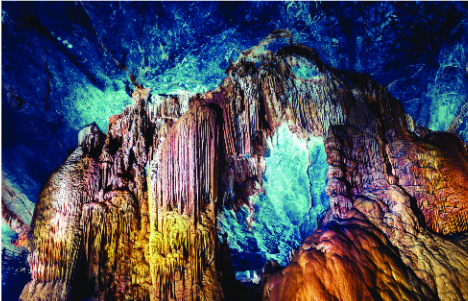 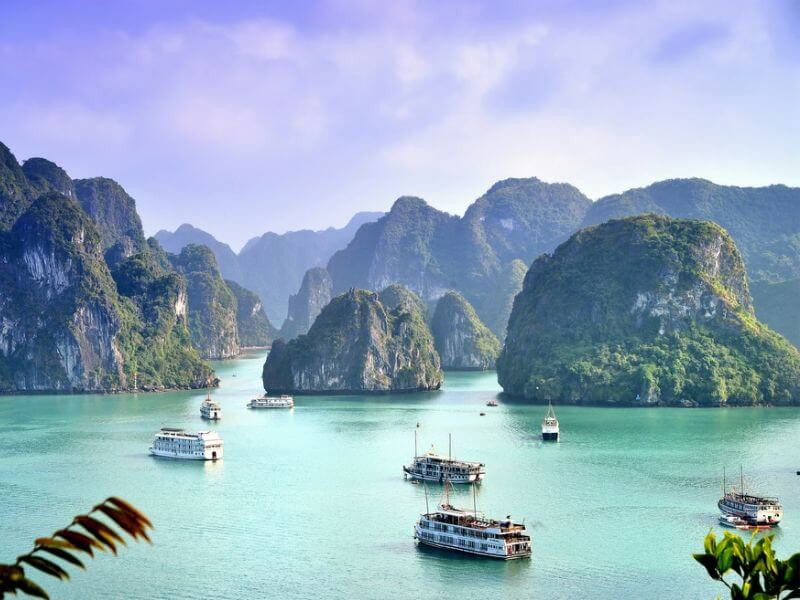 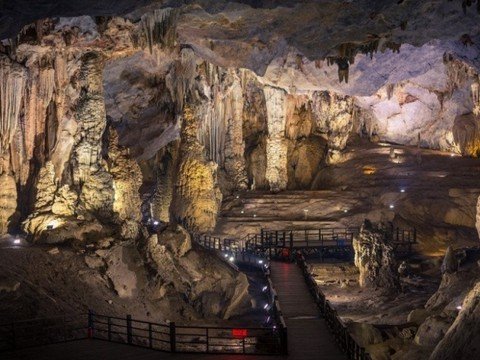 Động Hương Tích
Động Thiên Đường
Vịnh Hạ Long
12
Thành phần chính là canxi cacbonat.
Màu sắc đa dạng: Trắng, tro, xanh nhạt, vàng, hồng sẫm hay đen,….
Quan sát và nêu thành phần, màu sắc của đá vôi.
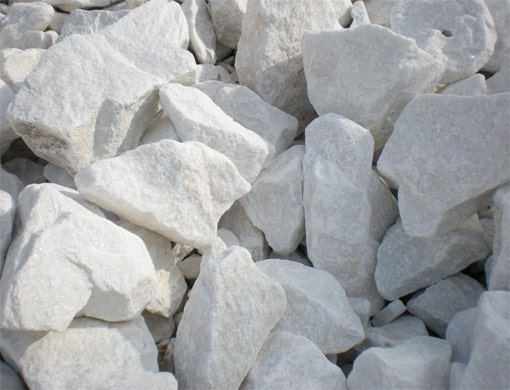 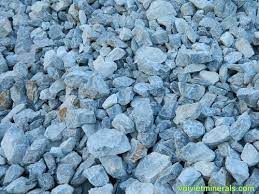 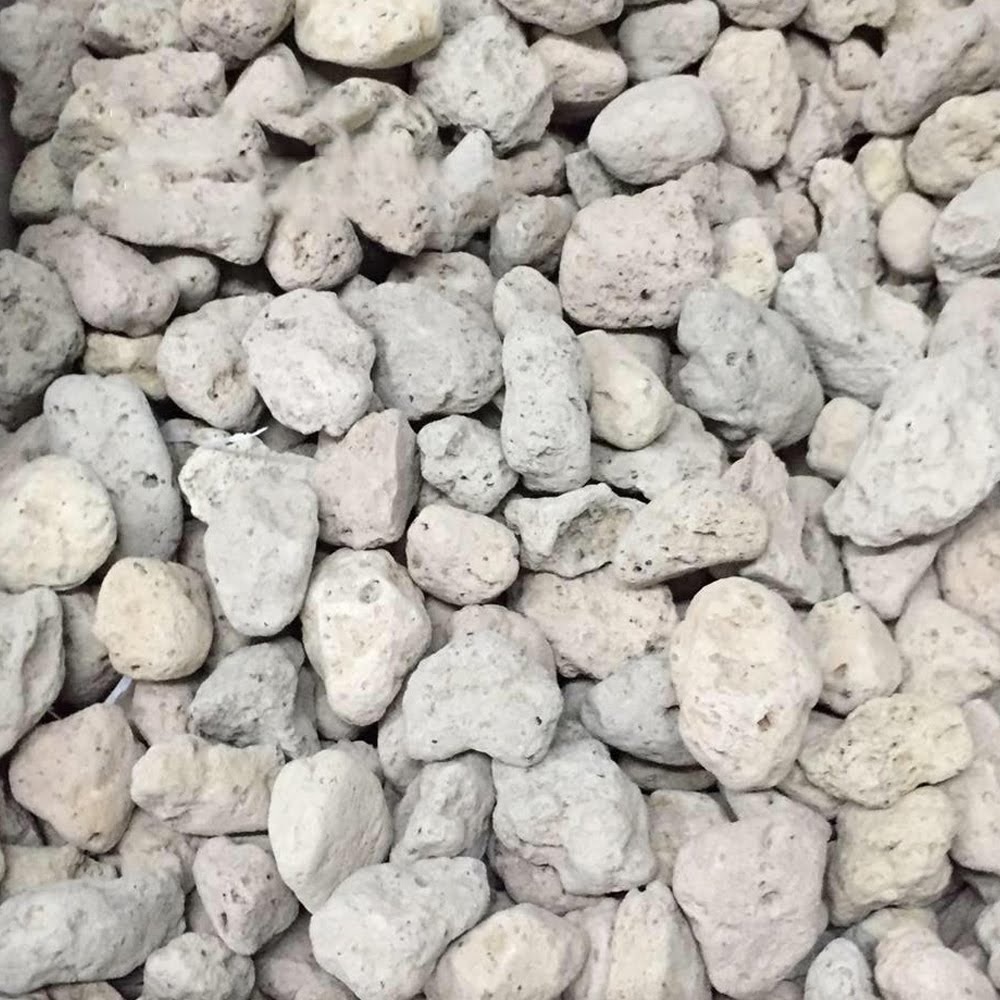 Một số mẫu đá vôi
13
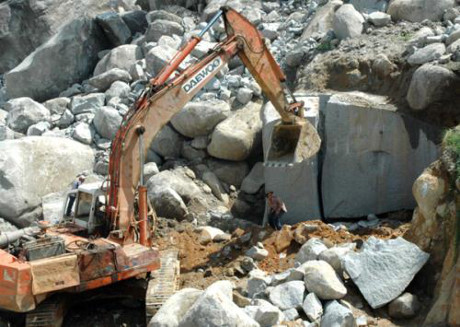 14
Quan sát video và nêu hiện tượng
GHI NHỚ, TỔNG KẾT
1
Nhận biết được các nguyên liệu tự nhiên và nhân tạo.
2
Dựa vào thành phần, tính chất của các chất chính có trong nguyên liệu để sản xuất ra các sản phẩm cần thiết.
3
Nguyên liệu tự nhiên là nguồn nguyên liệu hữu hạn nên cần khai thác và sử dụng hợp lí
17
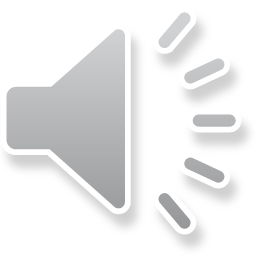 ROTATION
 LUCK
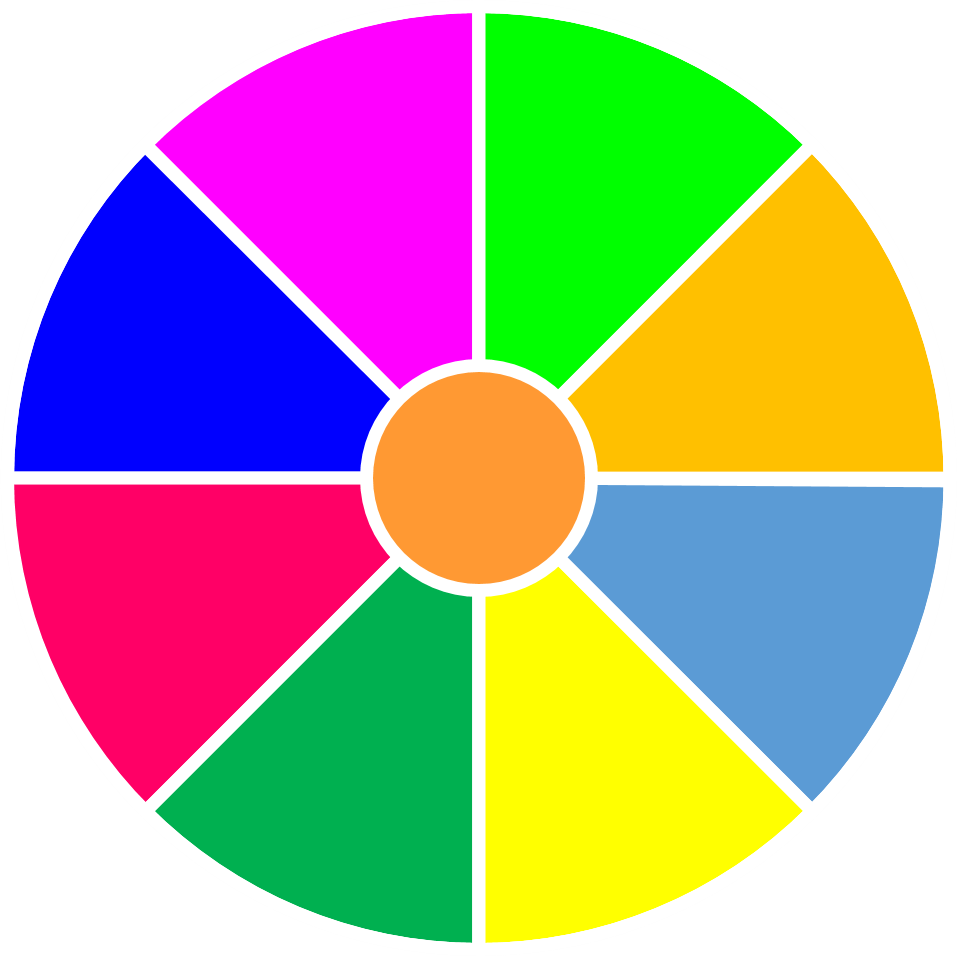 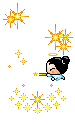 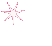 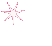 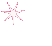 9
8
1
2
3
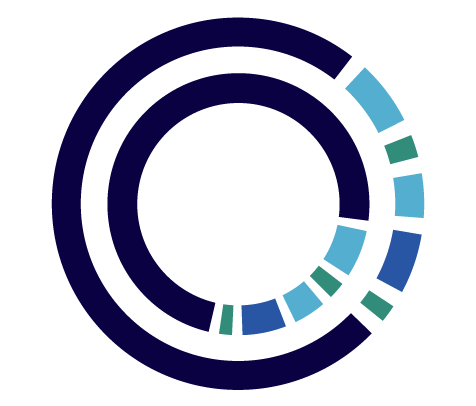 7
10
4
5
6
10
7
7
8
9
TURN
9
8
Câu 1. Vật liệu nào sau đây có tính dẫn điện, dẫn nhiệt tốt?
A. Kim loại
B. Cao su
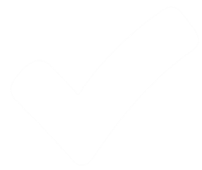 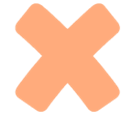 C. Nhựa
D. Gỗ
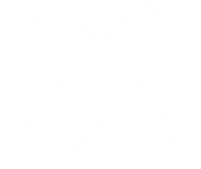 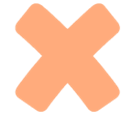 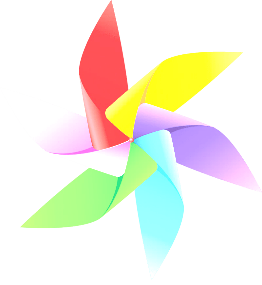 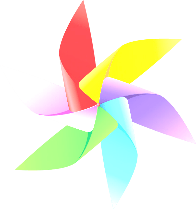 QUAY VỀ
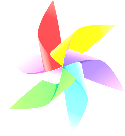 Câu 2. Nguyên liệu để sản xuất nhôm là
A. quặng sắt
B. quặng bauxite
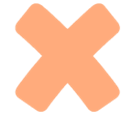 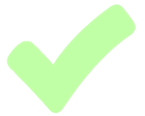 C. quặng đồng
D. quặng magnetile
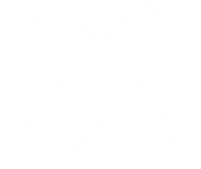 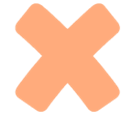 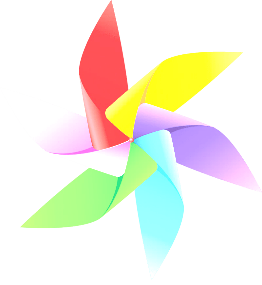 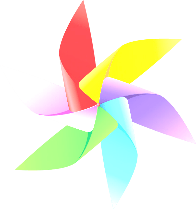 QUAY VỀ
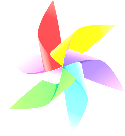 Câu 3. Nguyên liệu để sản xuất gang, thép là các quặng nào sau đây?
A. quặng sắt
B. quặng thiếc
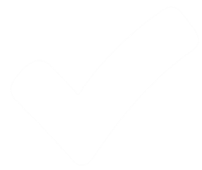 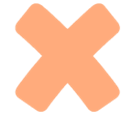 C. quặng bauxite
D. quặng đồng
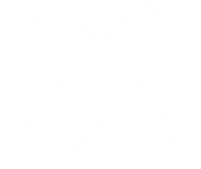 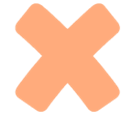 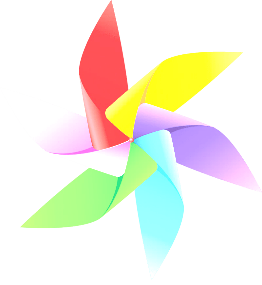 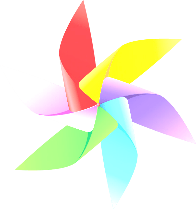 QUAY VỀ
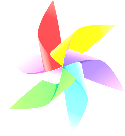 Câu 4. Loại vật liệu nào sau đây được sử dụng rộng rãi nhờ có tính đàn hồi tốt?
A. Nhựa
B. Kim loại
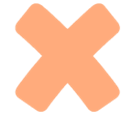 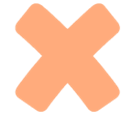 C. Cao su
D. Giấy
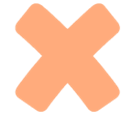 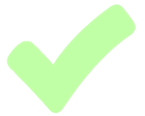 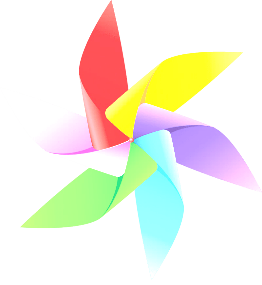 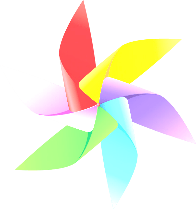 QUAY VỀ
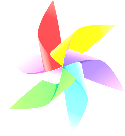 Câu 5. Khi nhỏ hydrochloric acid vào đá vôi xảy ra hiện tượng gì?
A. Không tan
B. Tan dần, sủi bọt
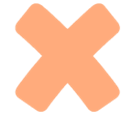 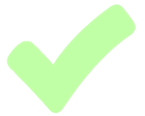 C. Đá vôi chuyển màu
D. Tất cả đều sai
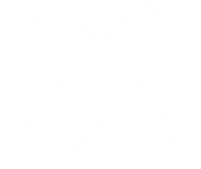 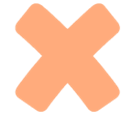 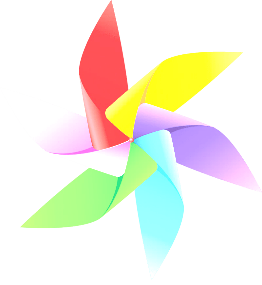 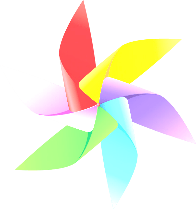 QUAY VỀ
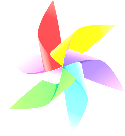 Câu 6. Các loại quặng nếu khai thác quá mức gây ra hậu quả gì?
A. Mưa lũ
B. Cháy rừng
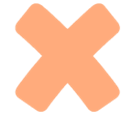 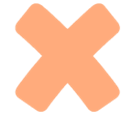 C. Bão
D. Sạt lỡ đất
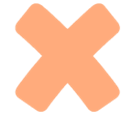 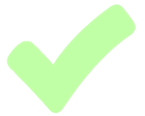 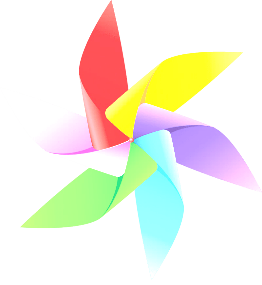 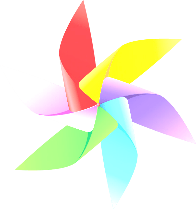 QUAY VỀ
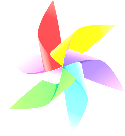 Câu 7. Đá vôi được dùng để
A. sản xuất gang
B. sản xuất vôi sống
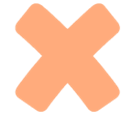 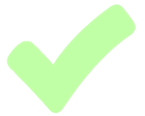 C. sản xuất nồi nhôm
D. sản xuất dây điện
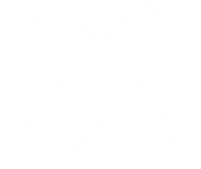 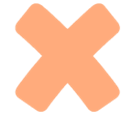 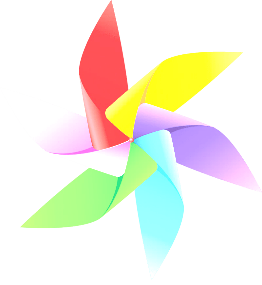 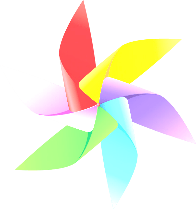 QUAY VỀ
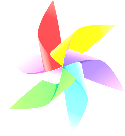 Câu 8. Nguyên liệu nào không phải nguyên liệu tự nhiên?
A. hóa chất cơ bản
B. đất, đá, cát
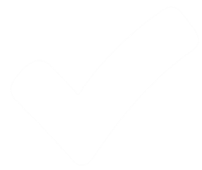 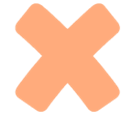 C. đá vôi
D. dầu mỏ
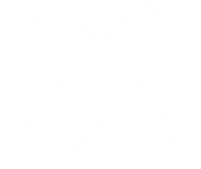 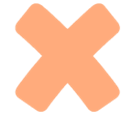 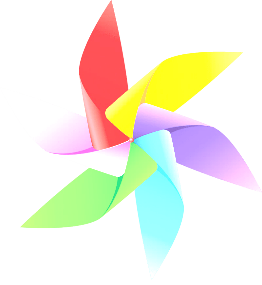 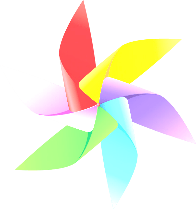 QUAY VỀ
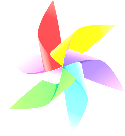 Câu 9. Nguyên liệu để sản xuất ra xi măng, gạch ngói, đồ gốm, thủy tinh là
A. đá vôi
B. dầu mỏ
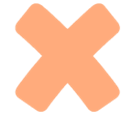 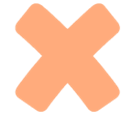 C. đất, đá, cát
D. quặng bauxite
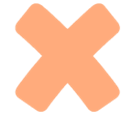 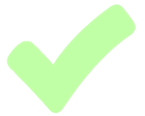 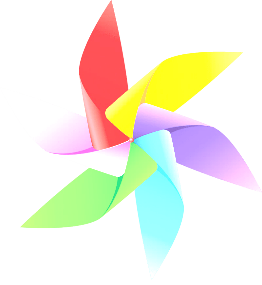 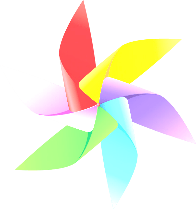 QUAY VỀ
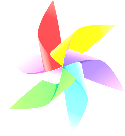